EPOSTERBOARDS TEMPLATE
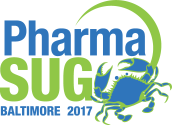 Author’s Name
Department of….
ABSTRACT ICLICK TO EDIT)
RESULTS (CLICK TO EDIT)
This slide/poster size is 40.97x23.04 (16:9 aspect ratio)
Minimum font: 28pt (this may seem large, but at this poster size it’s not)
Recommended font Types: Calibri, Arial, Times New Roman
Multiple pages can be used. Multiple page allows adequate spacing for adding more content, images, graphs and videos
This is only a template. All content may be modified
If you are creating your e-poster on a PC, please make sure to save your formulas as an image and embed it into your presentation or they will change on our Macs.
METHODS (CLICK TO EDIT)
To modify the color scheme of this template, go to the “Themes” toolbar and go to either “Colors” or “Background”, you may also select the fonts used throughout your entire eposter by going to “Fonts”








You can also edit the “Master” slide by going to “edit” master
If you want to add a new slide go to the “New Slide” dropdown within the home toolbar and select one of the 5 templates which we have set up
Template provided by ePosterBoards
EPOSTERBOARDS TEMPLATE
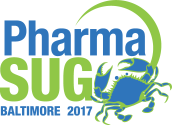 RESULTS CONTINUED ICLICK TO EDIT)
CONCLUSIONS
REFERENCES
Template provided by ePosterBoards